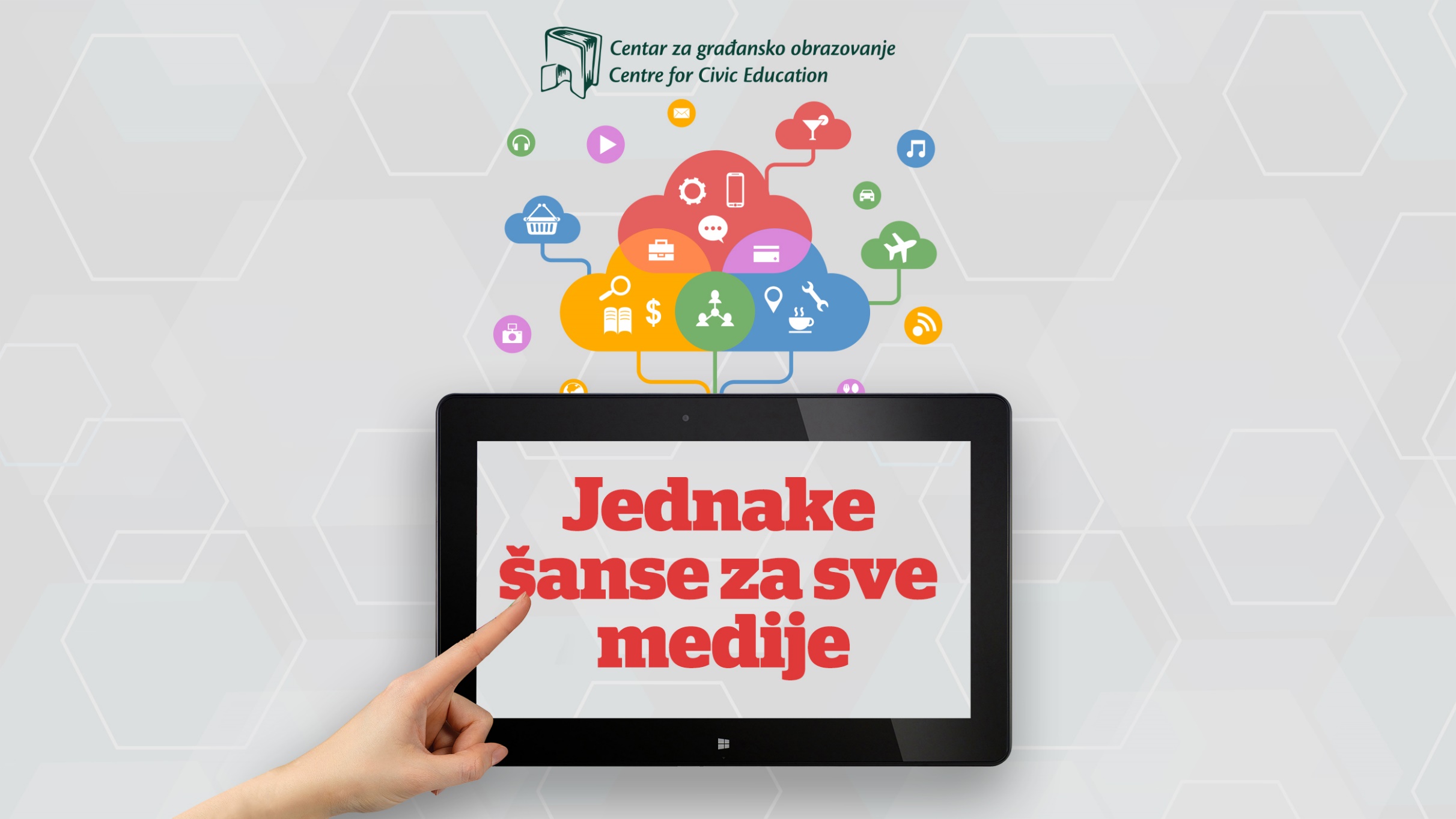 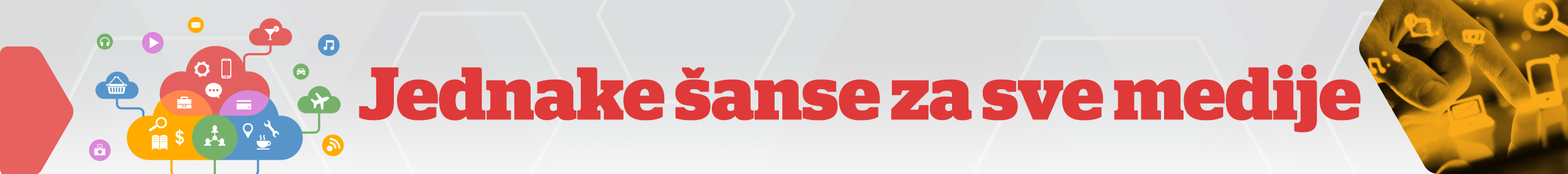 EQUAL CHANCES FOR ALL MEDIA IN MONTENEGRO
ANNUAL REPORT 2015

Ana Nenezić, Centre for Civic Education (CCE)
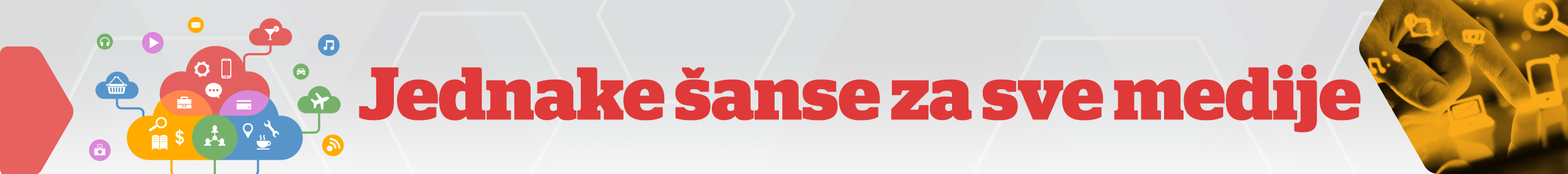 Methodological remarks
Research was conducted from May to December 2016
Information were gathered based on the Free Access to Information Law
Focus: information about the spending of public funds by public sector for services of advertising and marketing in media, on the basis of contract on the provision of services, specialized services or other basis. 
Subjects of research: 353 public sector bodies, out of which 255 or 72,3% responded positively, while 117 had expenses based on said grounds. On the other hand, research mapped 117 subjects, private and legal persons, who received funds in 2015 based on the provision of services of advertising, marketing or other specialized services from this area.
The information on budget allocations for public services, RTCG and local public services were also included, as well as for the allocations from other available funds (eg. Fund of Agency for electronic media for commercial radio broadcasters)
Total amount of funds which 72.3% public sector bodies had spent in 2015. for various contractual and other relations with media (printi, electronici, portals), informative agencies and services, marketing agencies and production houses, agencies for research of public opinion amounted 1.718.496,42 EUR.
Comparative overview of allocations for previous three years (2013, 2014 and 2015)
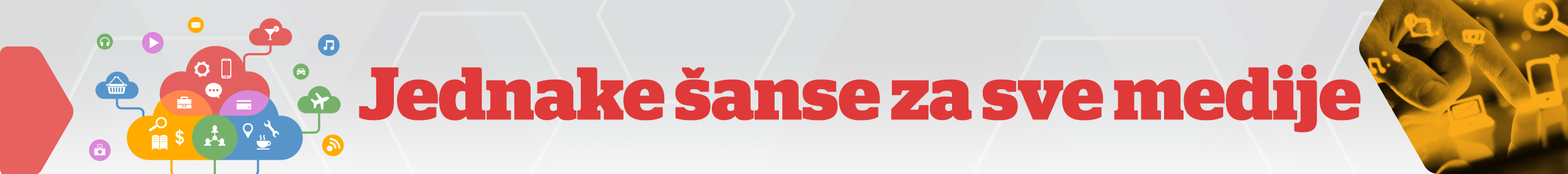 General findings per structure of public sector bodies
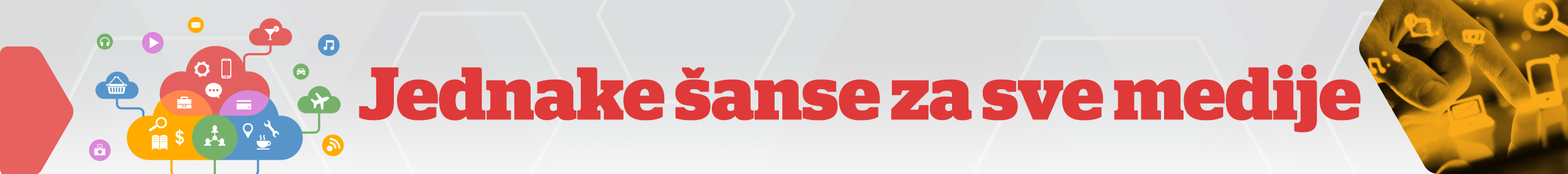 General findings per structure of service providers
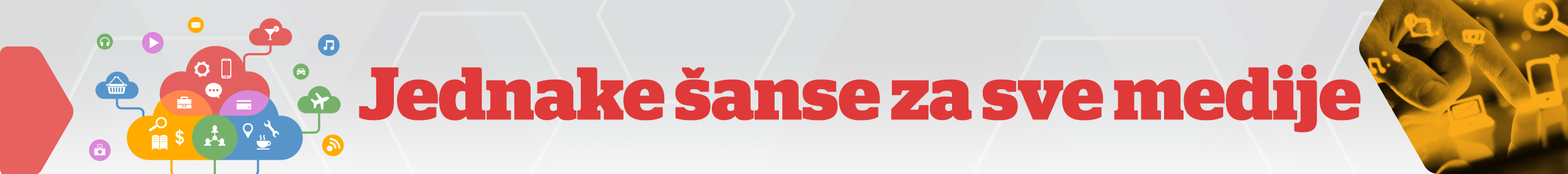 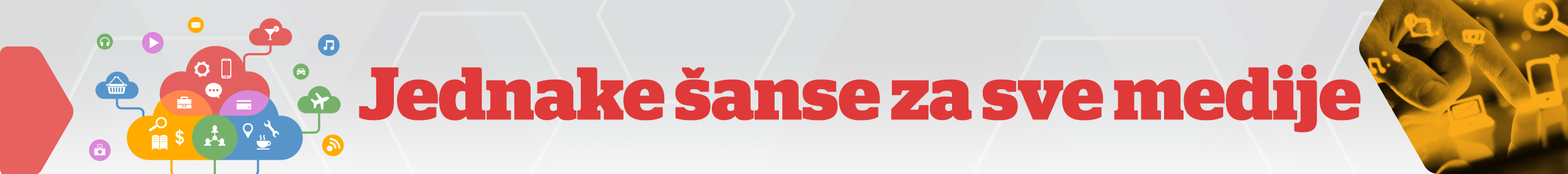 Štampani mediji
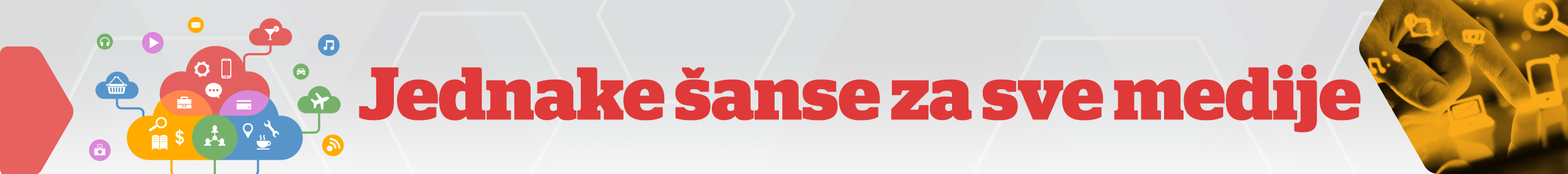 Print media
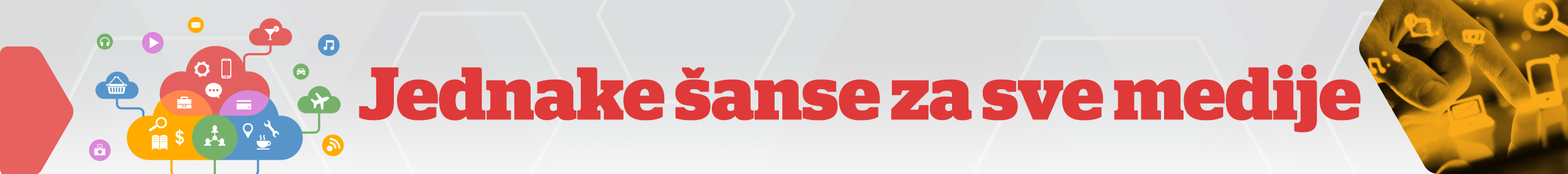 Televisions
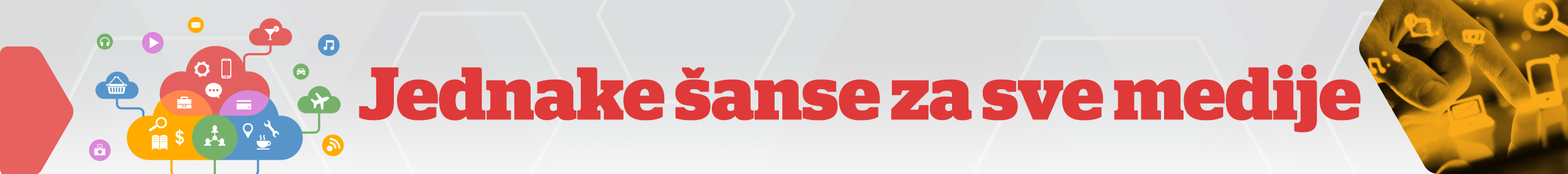 Televisions
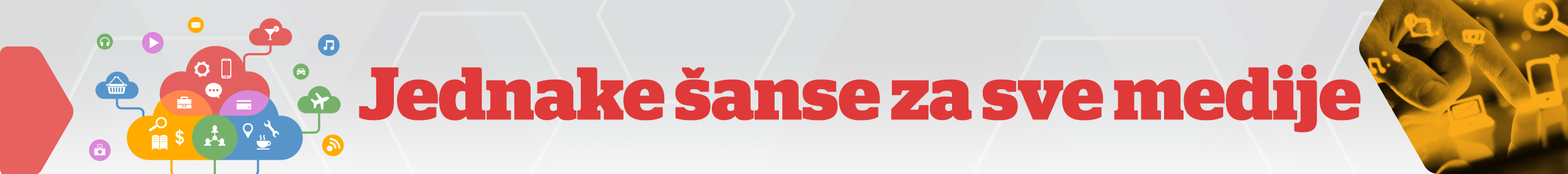 Radio
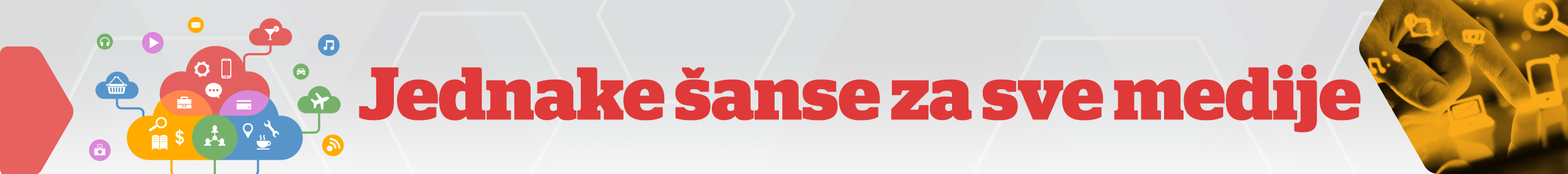 Radio
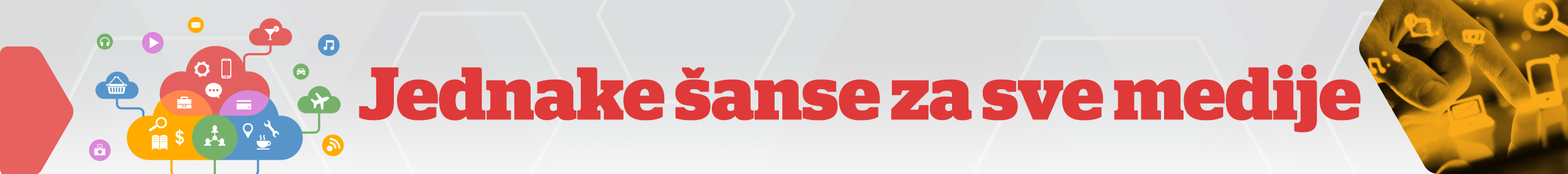 Portals
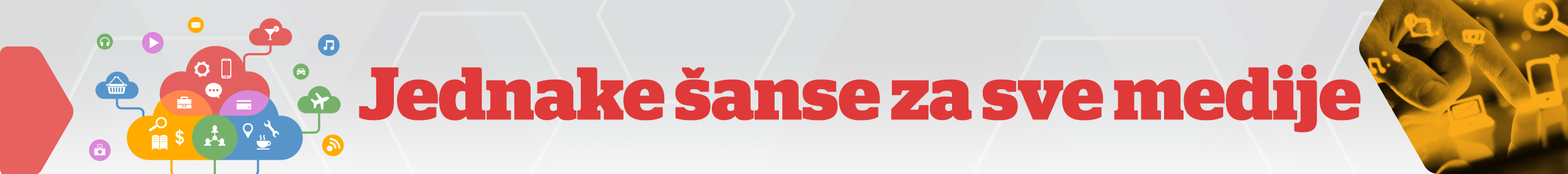 Portals
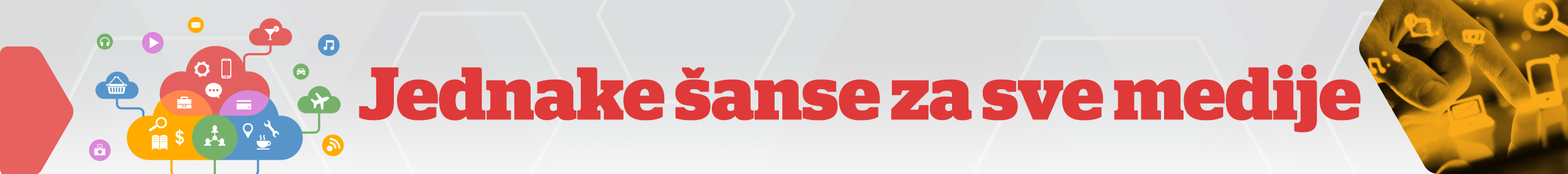 News agencies and services
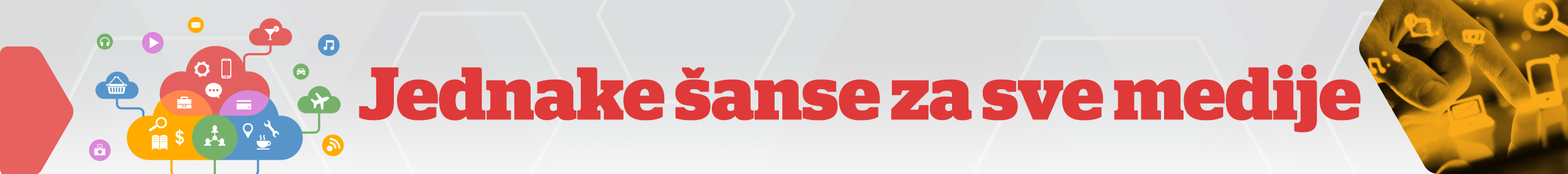 Informative agencies and services
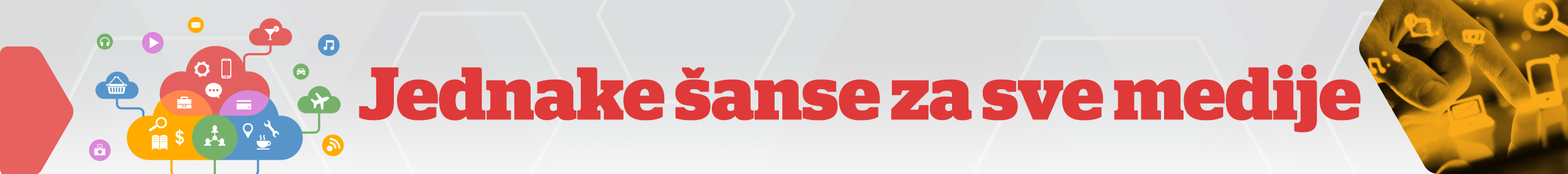 Marketing agencies and production houses
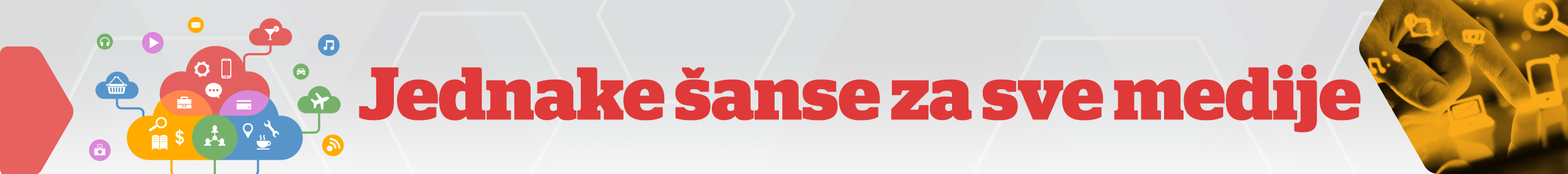 Comparative data for 2013, 2014 and 2015
According to information available to the CCE, 6.041.027,20 EUR were spent during past three years in total, but the figure is lesser than it actually is.
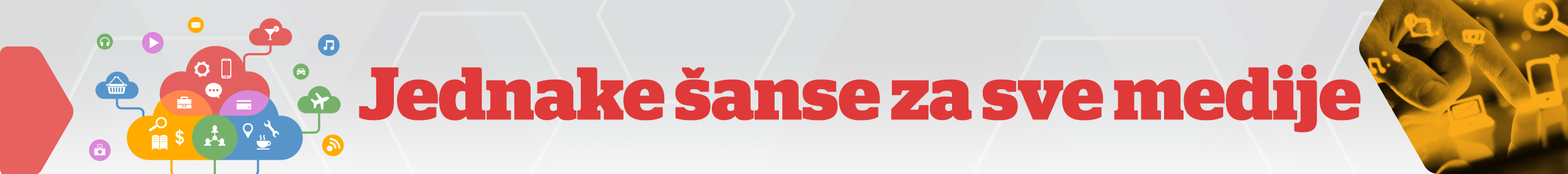 Comparative data for 2013, 2014 and 2015
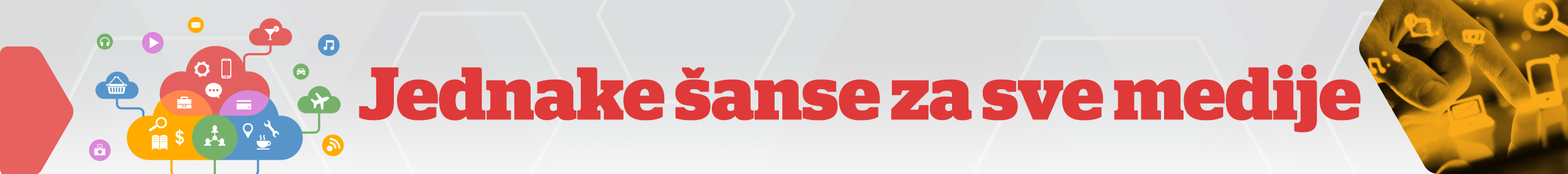 Comparative data for 2013, 2014 and 2015
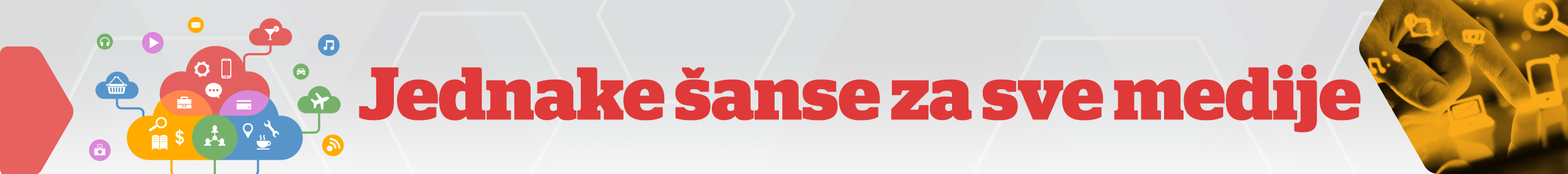 Comparative data for 2013, 2014 and 2015
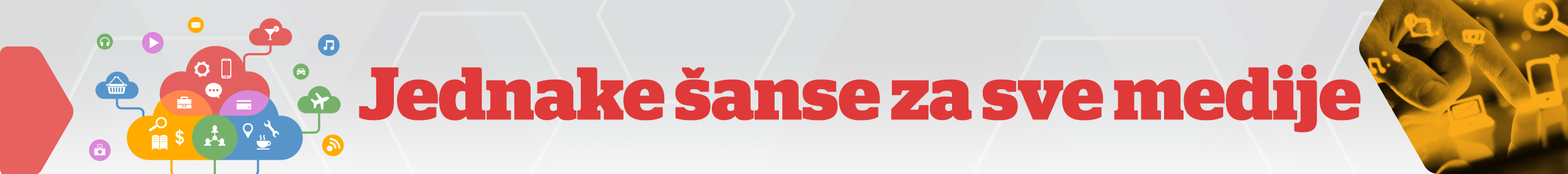 Comparative data for 2013, 2014 and 2015
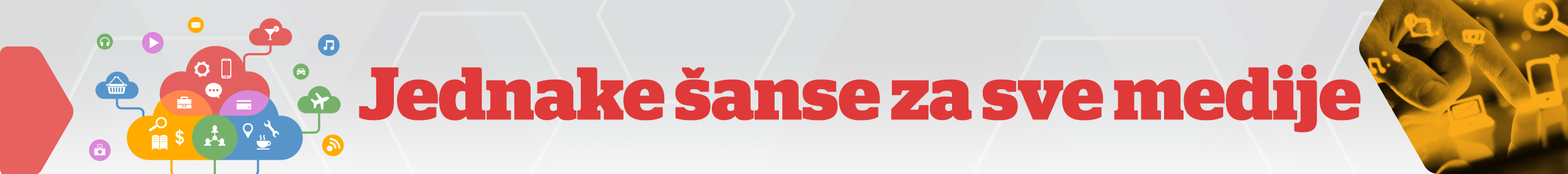 Comparative data for 2013, 2014 and 2015
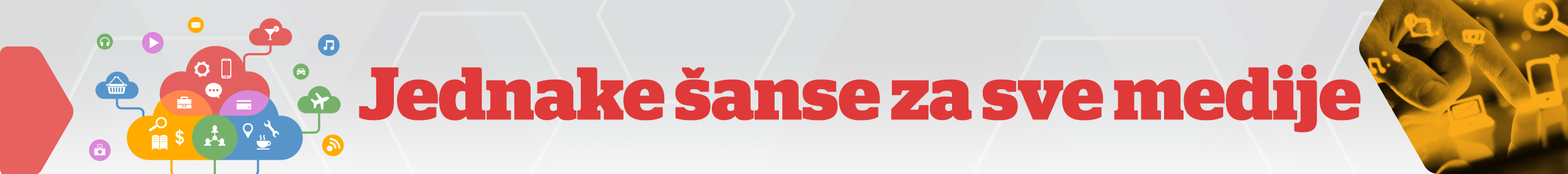 Comparative data for 2013, 2014 and 2015
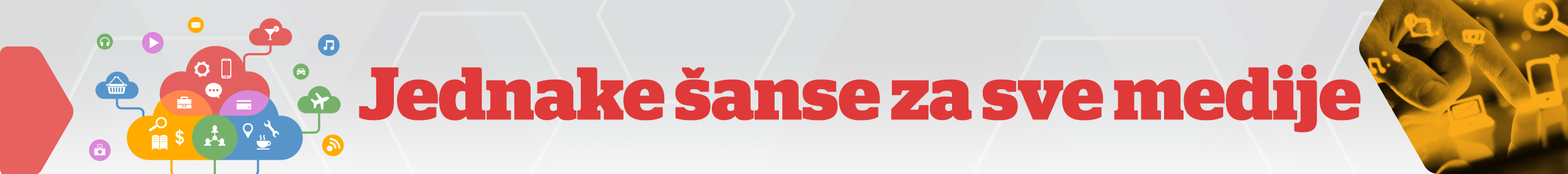 Comparative data for 2013, 2014 and 2015
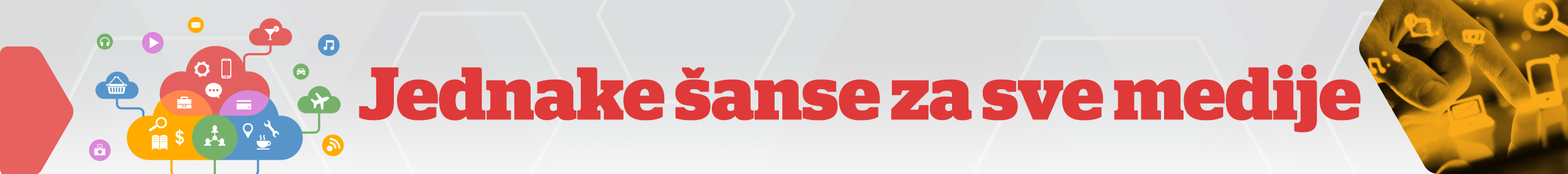 Public broadcasters
Montenegro has one national public broadcaster (RTCG), while 14 local self-governments have founded 17 local public broadcasters: radio Andrijevica, Berane, Budva, Danilograd, Kotor, Pljevlja, Tivat, Bar, Bijelo Polje, Cetinje, Herceg Novi, Nikšić, Rožaje and Ulcinj, and television Nikšić, Budva, Pljevlja and Cetinje.

RTCG
Total public revenue of RTCG in 2015 – from the Budget - amounted 12.850.000 EUR, out of which 12.600.000 EUR related to revenue from general part of the budget of Montenegro, 150.000 EUR were earmarked revenue from the Ministry of Culture, and 100.000 EUR to budget revenue for the digitalisation of public broadcaster. 
Compared to 2014,  when 2.400.000 EUR were included as extraordinary revenue, based on the assumed obligations of RTCG by the Government, there were no such revenue in 2015.
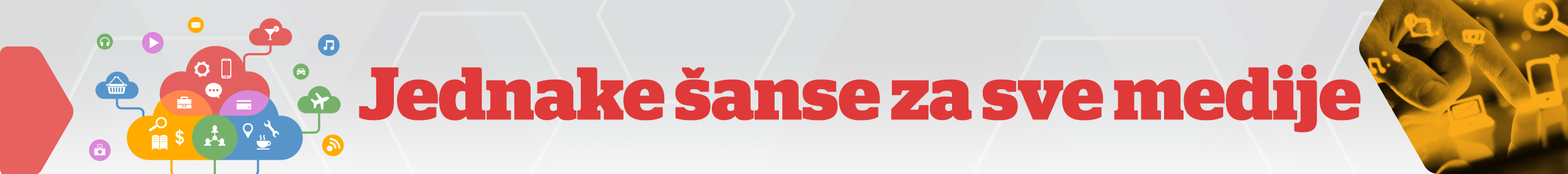 Local public broadcasters
Total amount of money planned for the financing of local public broadcasters by 14 local self-governments, based on the decisions for budget for 2015, was 3.144,760 EUR and presents a significant annual increase, considering that planned amount in 2014 amounted 2.599,000 EUR.                                         Transferred amounts
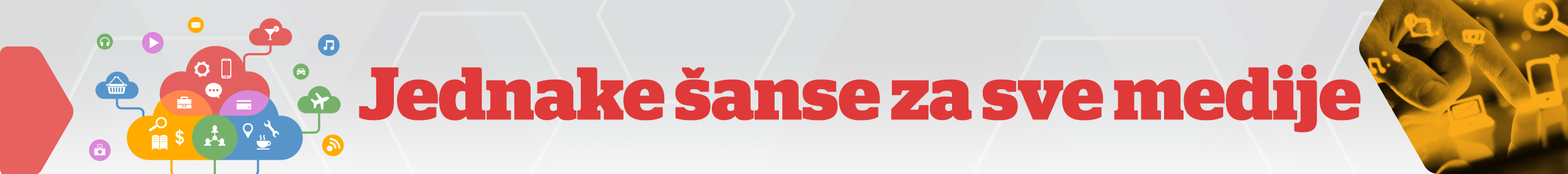 Local public broadcasters – planned
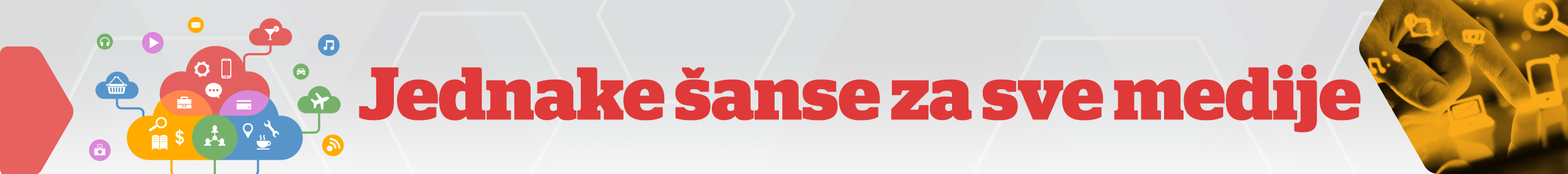 Conclusions
Financing of media from public funds in Montenegro remains unregulated, uncontrolled and opaque. Total amount of money which public sector bodies allocated to media in 2015 was reduced for a certain percentage. Necessary legislative interventions have not been made. Existing legal framework does not recognize the potential connection between the financing of media from public funds for various basis and influence of that money on the freedom of media and economic (in) stability of media. Same as that, it does not observe the decisions on advertising as a potential form of discrimination of media and an attempt on editorial policy. 
Institutions in Montenegro still refuse to disclose information on total amount of state money which is allocated annually for advertising or financing of media on other basis, and every other institution does not control the manner in which these budget funds are allocated and spent. Additionally, competent institutions are not interested in solving this issue, even though other interested part of international community treats it with serious attention.
Institutions do not have a proactive relation and do not publish the information on their official websites regarding the annual amounts and manner of allocation of money focused on advertising, marketing or financing of media on other basis. Local self-governments follow this practice, and consequently the data on the financing of public broadcasters, or the total allocations of municipalities based on the said grounds, are not public.
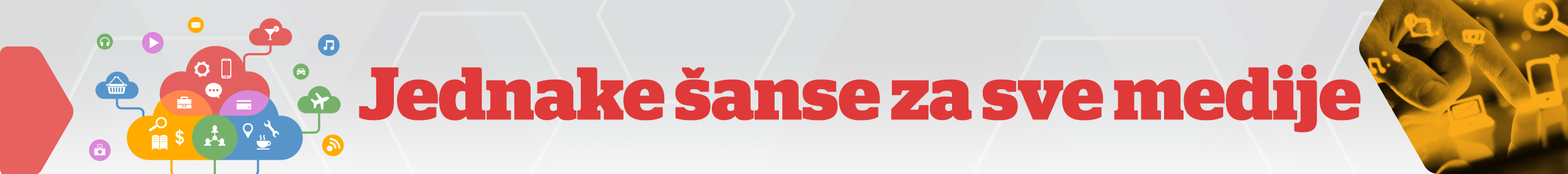 Conclusions
Conclusion of agreement on financial aid and media endorsement, based on the decision of institution manager presents a practice which must be legally regulated and restricted. This way of doing things directly favours some, and discriminates other media. Distribution of these funds, along with the legislative incompleteness in this part, has the potential to cause serious deviations on media market and thus endanger the functioning of one, or enhance the operation of other media.

Agreements which conclude media and public sector bodies, and which contain provisions which prescribe the manner of reporting on certain institution i.e. the contractual obligation on the provision of space for interviews of managers and other representatives, contain elements of false advertising and must be sanctioned. In this manner citizens of Montenegro are exposed to propaganda, not to reporting of media, because the published content does not contain the mark that it is the case of PR text. CCE owns copies of such agreements in its documentation.

Centralisation of budget allocations for the needs of advertising and marketing, on the basis of agreed services, specialized services and other basis, and redirection from media to marketing houses which deal with lease of media space, aggravates the principle of transparency, considering that future flows and allocation of money allocated in this manner cannot be traced.
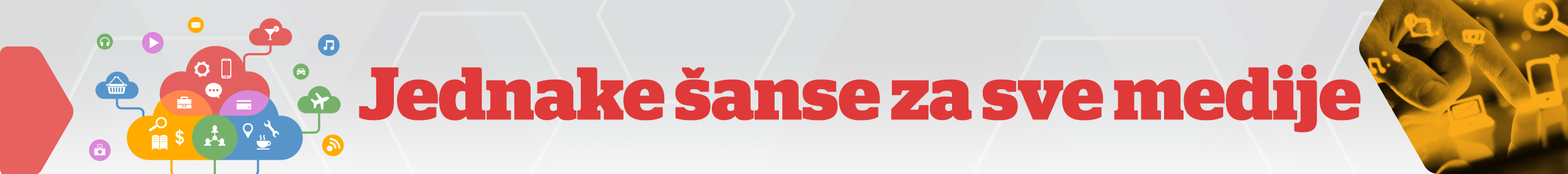 Zaključci
State exerts an improper influence on media market, through opaque and selective financial allocations of public funds, via advertising and marketing. This is further encumbered by the existing economic crisis and reduction of marketing investments of companies, with the simultaneous increase of participation of state, which leaves additional space for the shaping of media scene, compared to interests of ruling political structure, through the misuse of state funds.

Considering that European Commission in its Report for 2016 denoted this issue as one of the four priorities within the area of freedom of expression, we can finally expect a meaningful improvement towards the realization of a sustainable solution.
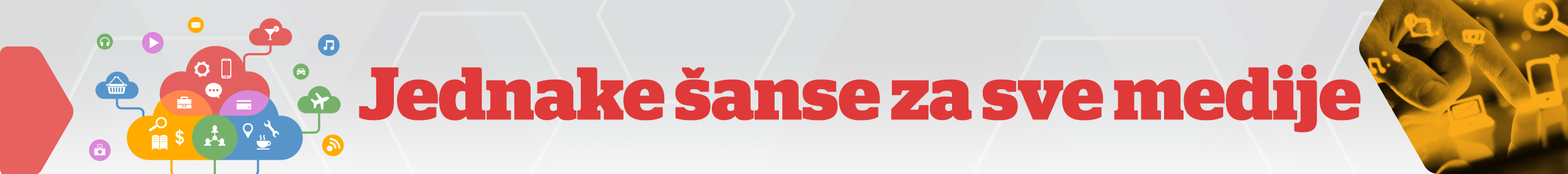 Preporuke
Deep and long-lasting crisis in media sector requires serious reform and amendment of set of media laws. It is necessary to open space for broad dialogue and public discussion of interested public with the aim of adoption of best proposals and decisions.
Amendments of Laws on media require legal regulation and they have to ensure transparent financing of media from public funds, both of state institutions, and local self-governments and every organization which is financed partially or completely based on the budget.
Clear control mechanisms of state financing and allocation of state aid must be established, for the sake of full implementation of principles of transparency and openness of public sector bodies.
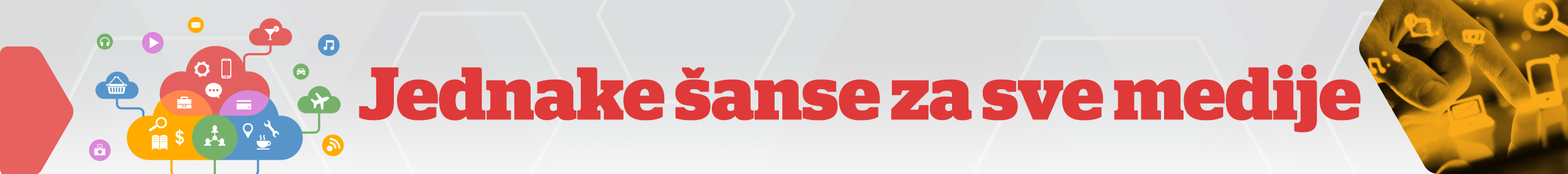 Preporuke
Financing based on tax payers’ money, for local public broadcasters, must be subjected to strict rules of transparency, openness and tangible criteria of spending of tax payers money. Financial reports of local public broadcasters must be publically available and published on the official websites of local self-governments or local public broadcasters as users of those funds. 
Area related to potential manipulation of political structures, state institutions and bodies on media market requires normative regulation, specifically through the amendment acting on Law on media.